A Rain Garden Rebate ProgramSave Barnegat Bay NEMO Program
Rutgers Cooperative Extension Water Resources Program
Chris Obropta
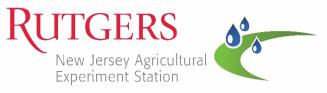 Overview
What happens when it rains?
Statement of the problem
Existing development and impervious cover
The solution – rain gardens
The Rain Garden Rebate Program
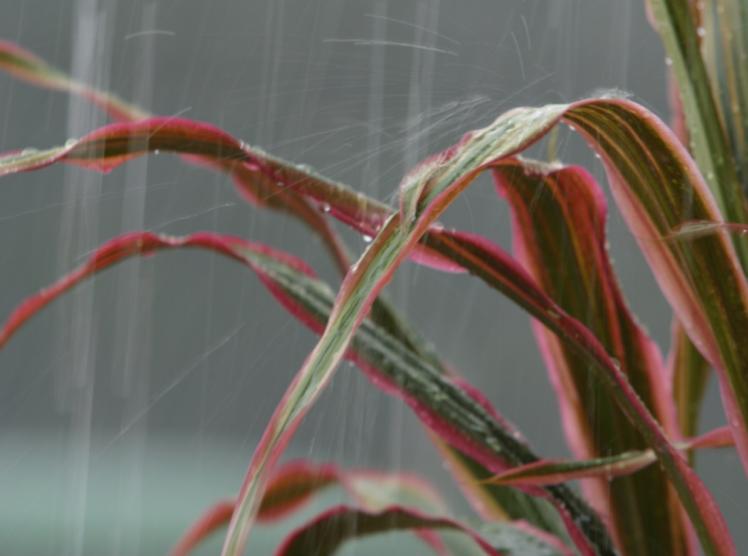 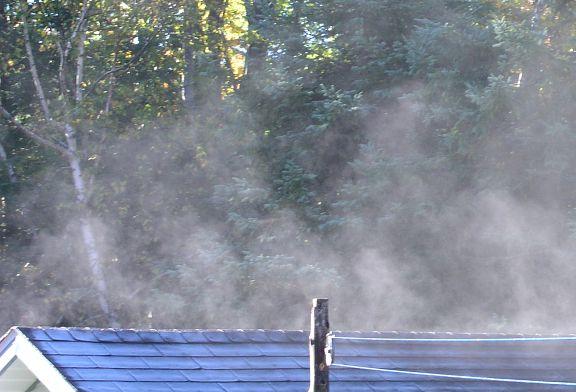 What happens to the rain in our watersheds?
It is absorbed by plants…
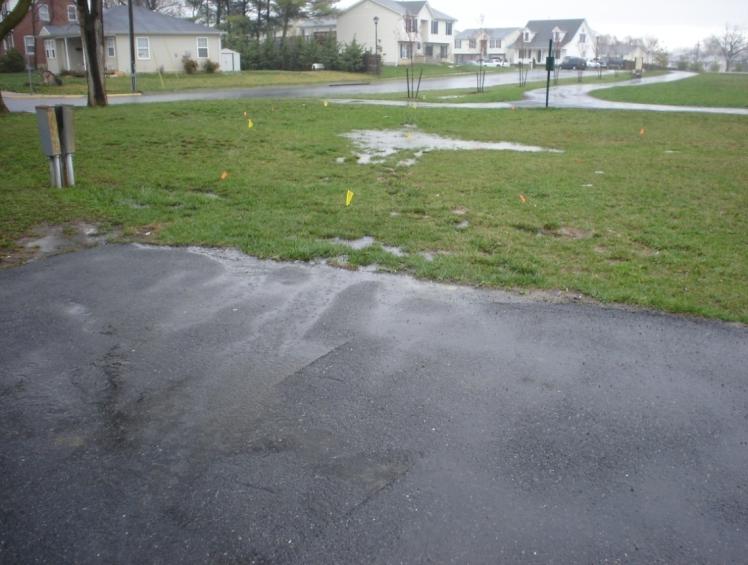 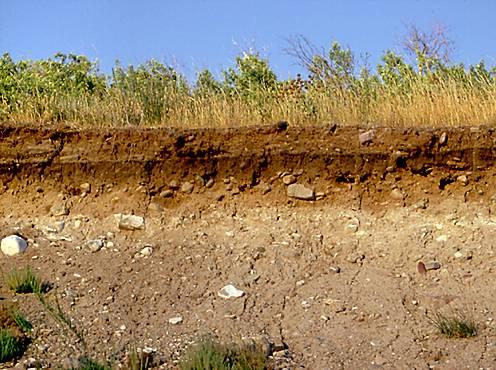 It evaporates…
It infiltrates into soils…
It runs off of rooftops and pavement…
What is stormwater runoff?
Stormwater is the water from rain or melting snows that can become “runoff,” flowing over the ground surface and returning to lakes and streams.
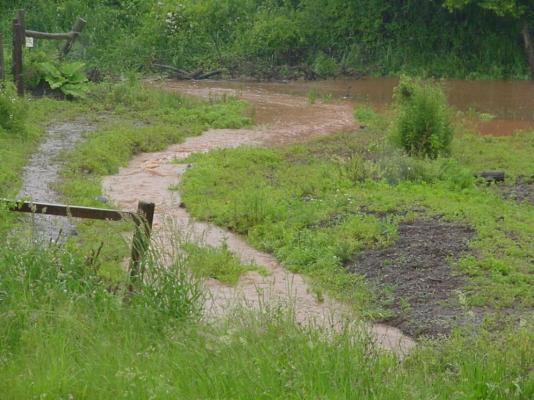 Statement of Problem
Stormwater runoff from existing development is destroying the health of our waterways and causing localized flooding.
The Impact of Development on Stormwater Runoff
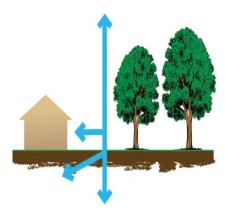 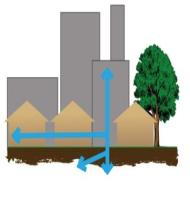 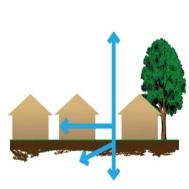 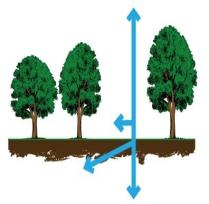 55%
30%
10%
20%
More impervious surfaces
more development
more stormwater runoff
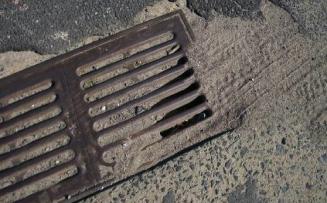 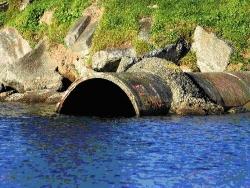 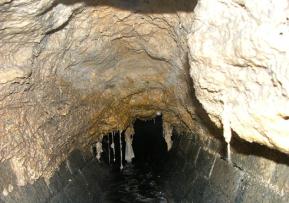 To minimize impact of stormwater runoff, you must control runoff from impervious surfaces
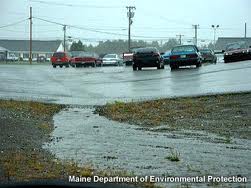 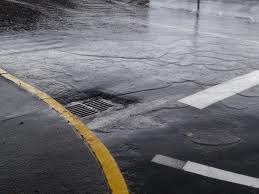 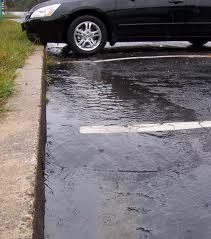 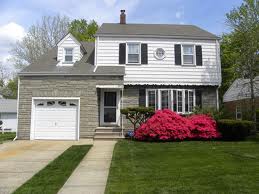 Lots of impervious surfaces
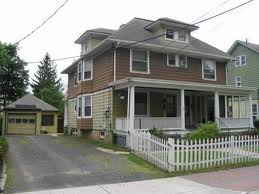 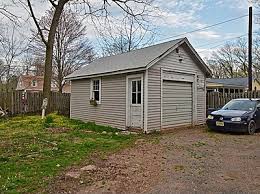 Connected or Disconnected?
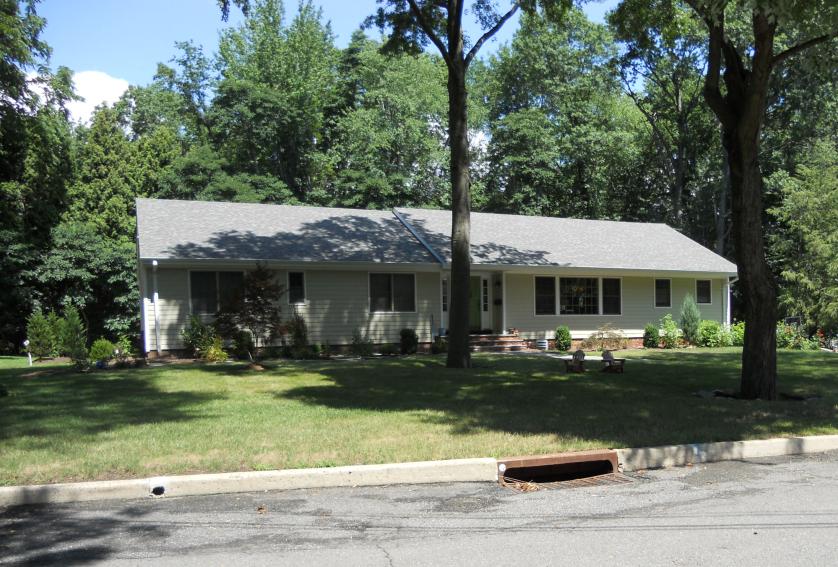 Part of the Solution
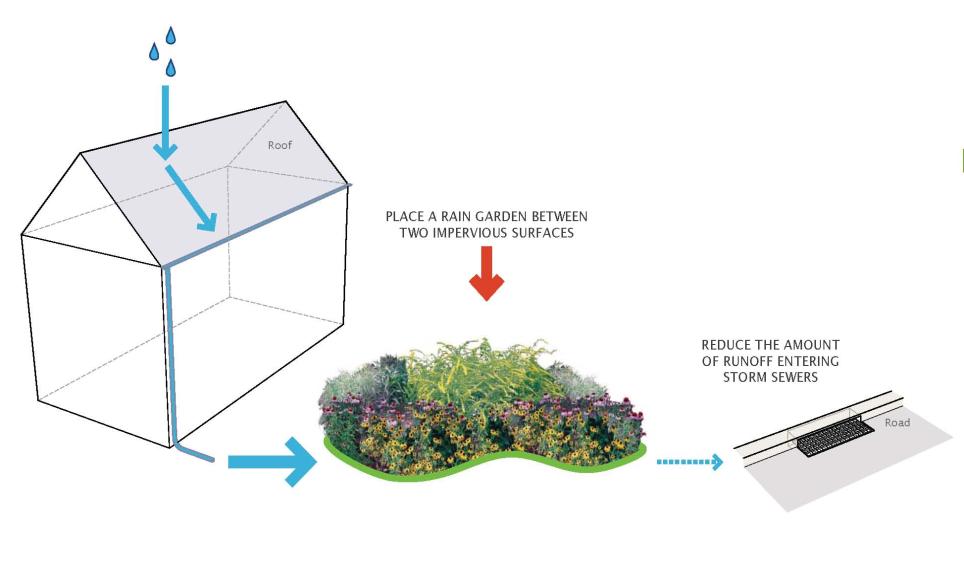 Install a rain garden
Rain Gardens
A rain garden is a landscaped, shallow depression that is designed to capture, treat, and infiltrate stormwater at the source before it becomes runoff.
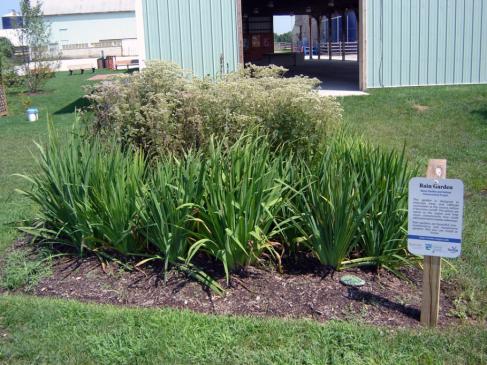 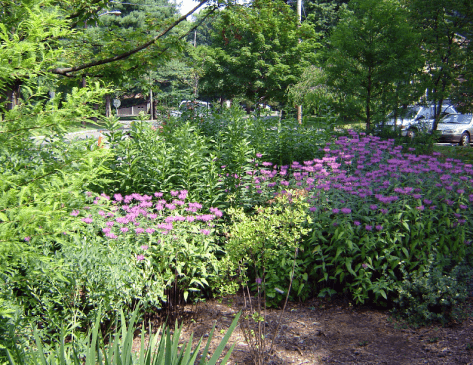 [Speaker Notes: What is a rain garden?]
[Speaker Notes: The Blue House Picture.  Before and after a roadside rain garden.  Talk about increasing property value!]
Parts of a Rain Garden
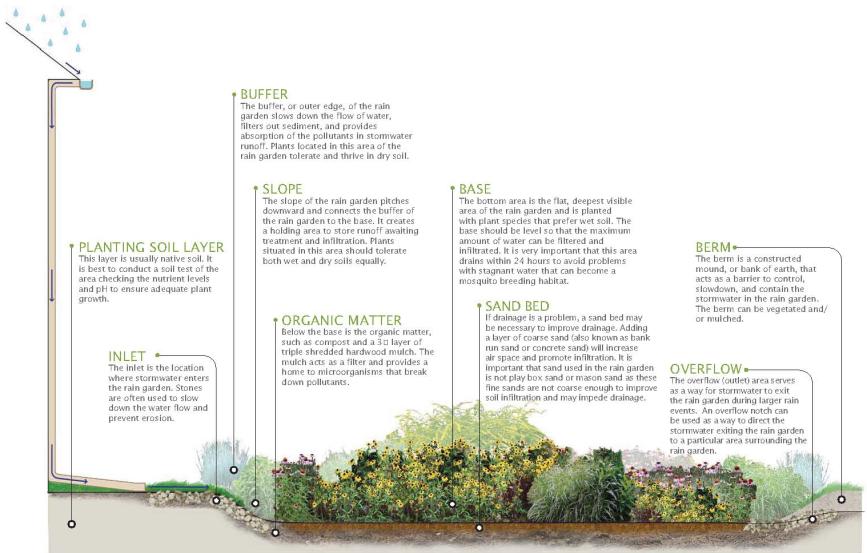 Rain Gardens
Landscaped areas that treat stormwater runoff
Designed to merge two important goals: aesthetics and water quality
Can be blended into the landscape and made to look natural
Water is directed into them by pipes, swales, or curb openings
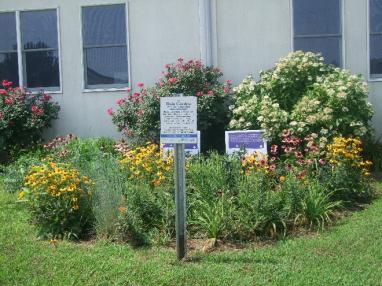 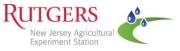 [Speaker Notes: More about rain gardens.]
Site Selection
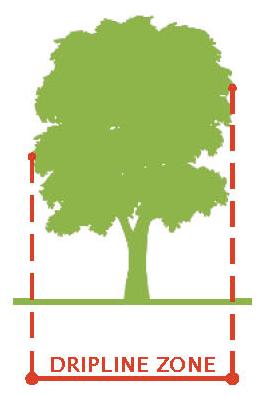 Next to a building with a basement, rain garden should be located at a minimum of 10′ from building; no basement, 2′ from building
Do not place rain garden within 25′ of a septic system
Do not situate rain garden in soggy places where water already ponds
Avoid seasonably-high water tables within 2′ of rain garden depth
Consider flat areas first – easier digging
Avoid placing rain garden within dripline of trees
Provide adequate space for rain garden
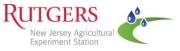 [Speaker Notes: Siting considerations.]
Native Vegetation
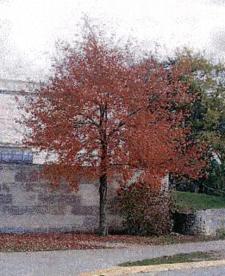 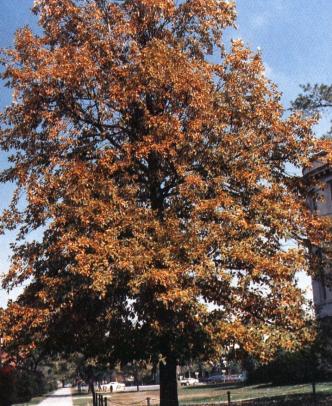 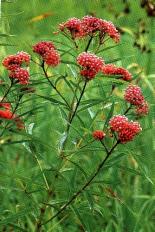 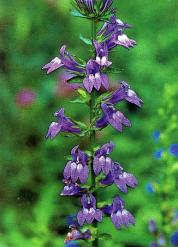 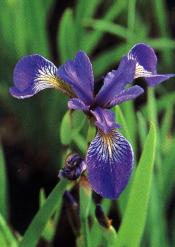 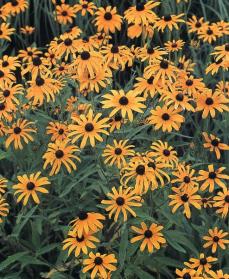 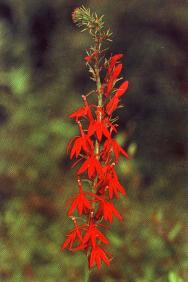 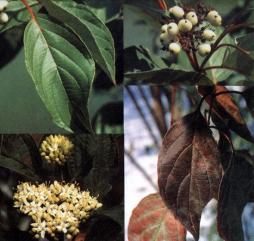 [Speaker Notes: We plant our rain garden with native plants.]
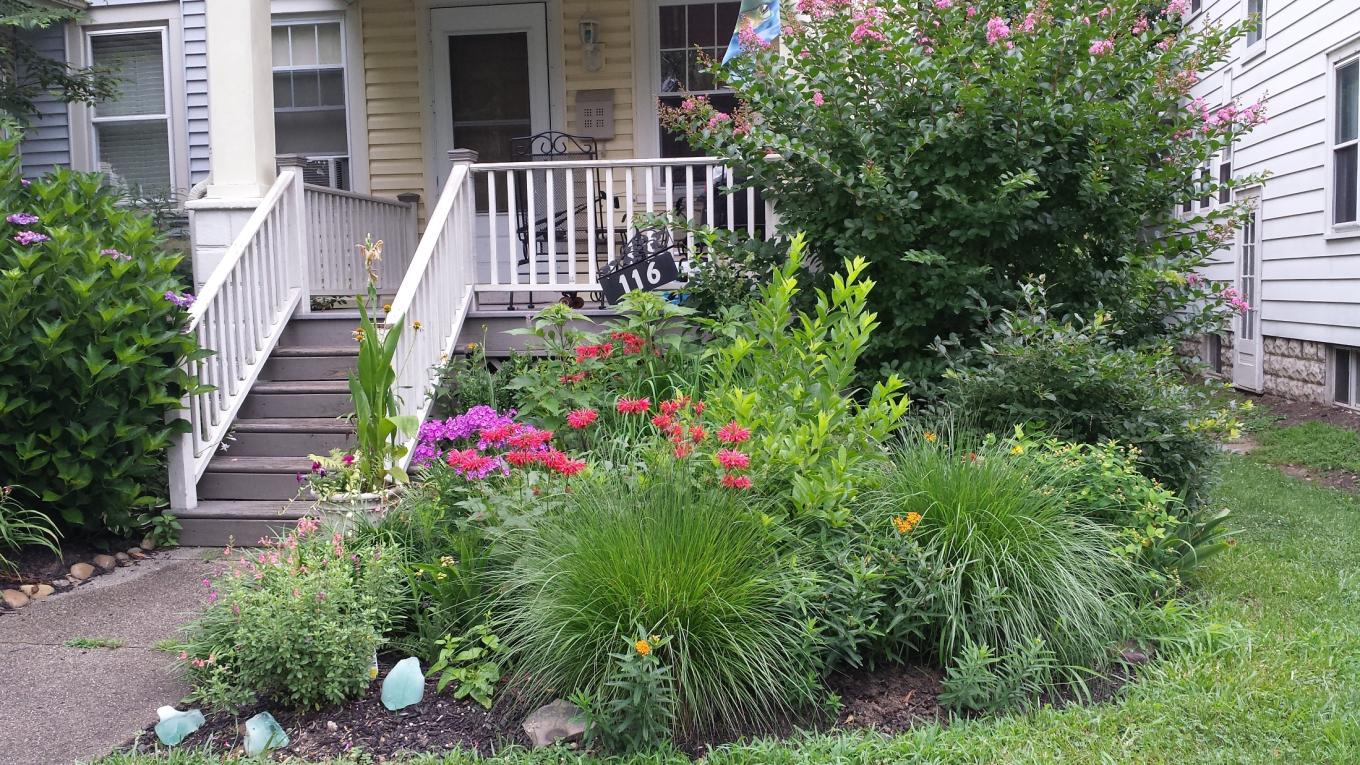 [Speaker Notes: Can be incorporated into the landscapes of individual homes]
How do we get people to install rain gardens?
By providing incentives and technical assistance to homeowners
The Rain Garden Rebate Program
Rebate Program Details
One educational session (45 minutes)
One-on-one technical sessions with designer (30 minutes per homeowner)
Leaves technical session with a plan
Rebates of $3 per square foot of garden or more
Inspections of completed gardens
Educational Sessions
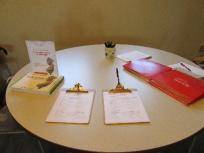 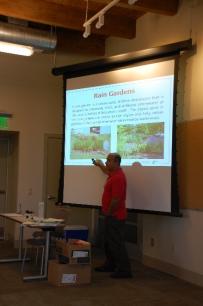 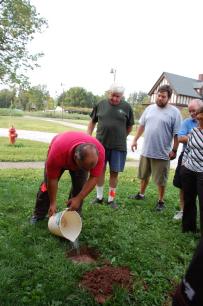 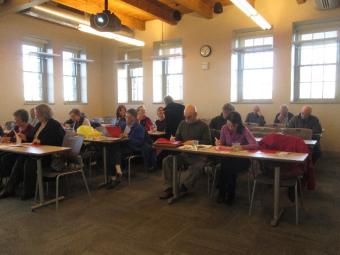 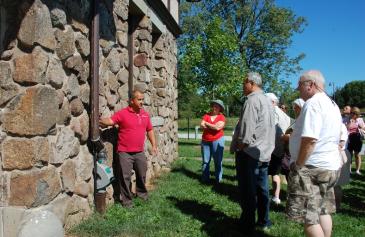 Photo courtesy of: NJWSA
Photo courtesy of: NJWSA
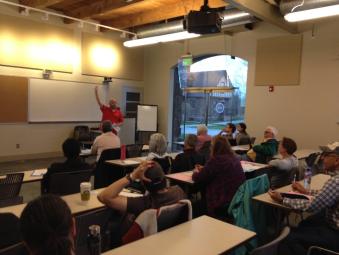 Photo courtesy of: NJWSA
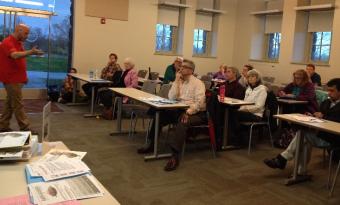 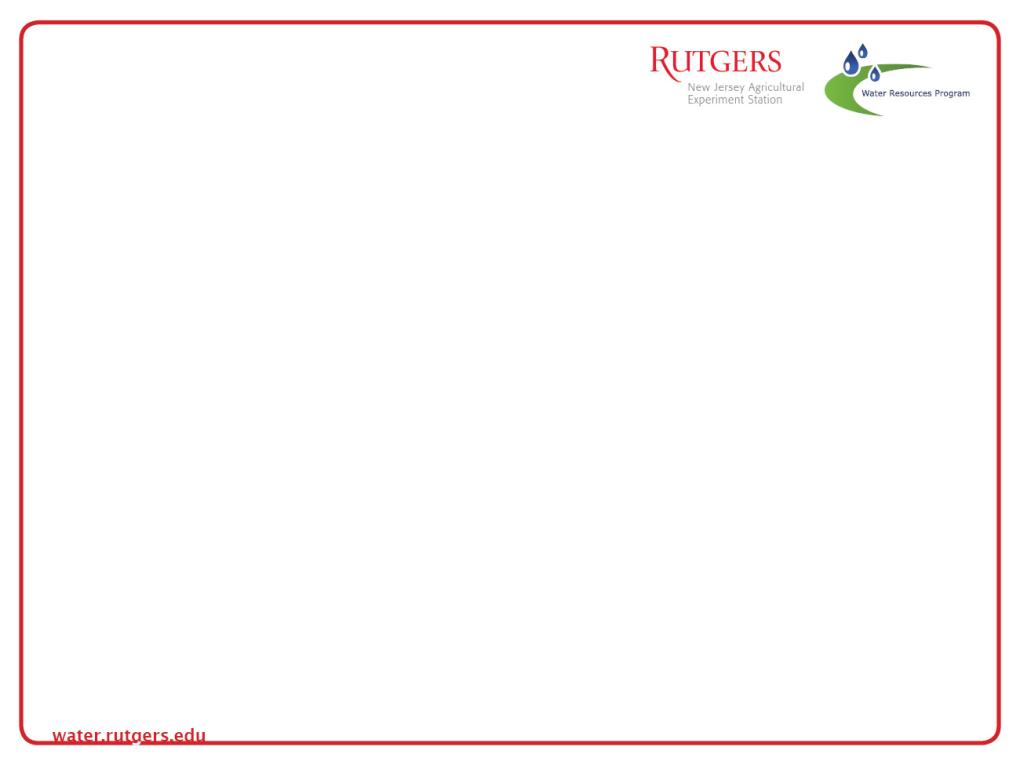 Take Home Handouts
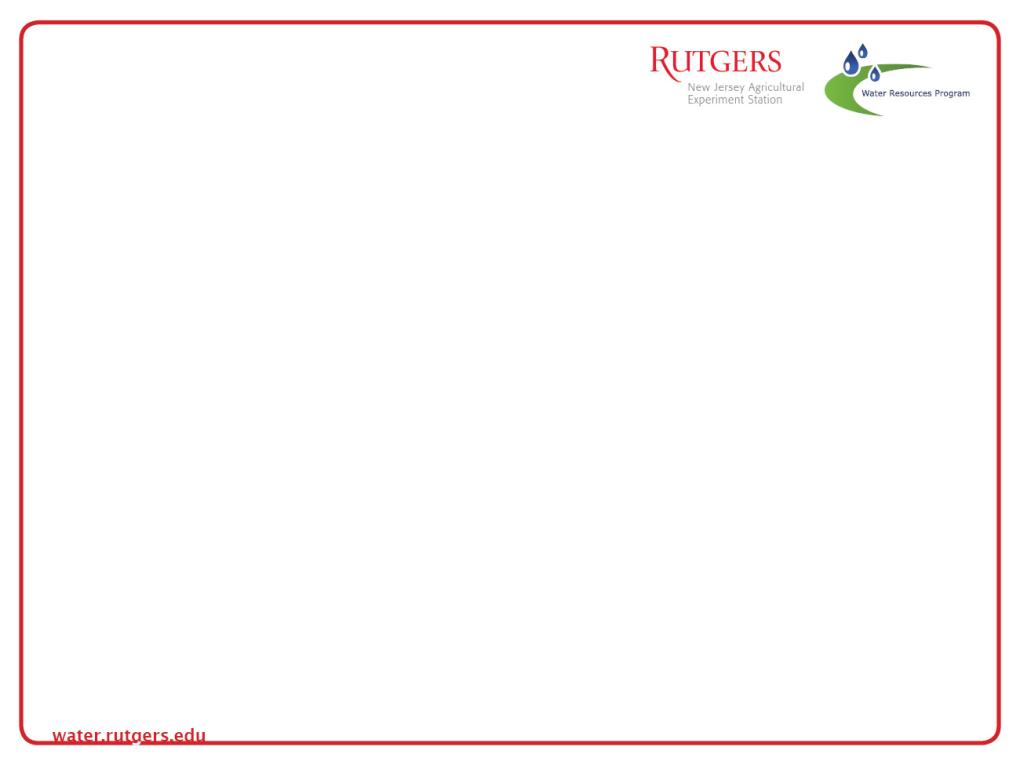 Check Your SoilInfiltration/Percolation Test
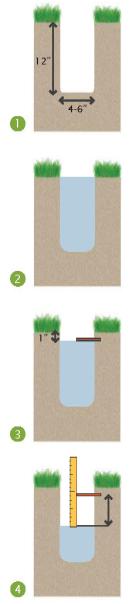 Dig a hole in the proposed rain garden site (12” deep, 4-6” wide)
Fill with water to saturate soil and then let stand until all the water has drained into the soil
Once water has drained, refill the empty hole again with water so that the water level is about 1” from the top of the hole
Check depth of water with a ruler every hour for at least 4 hours
Calculate how many inches of water drained per hour
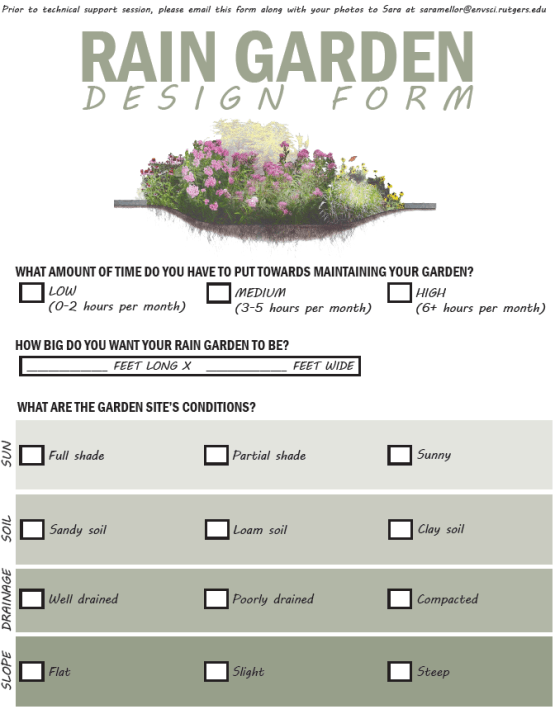 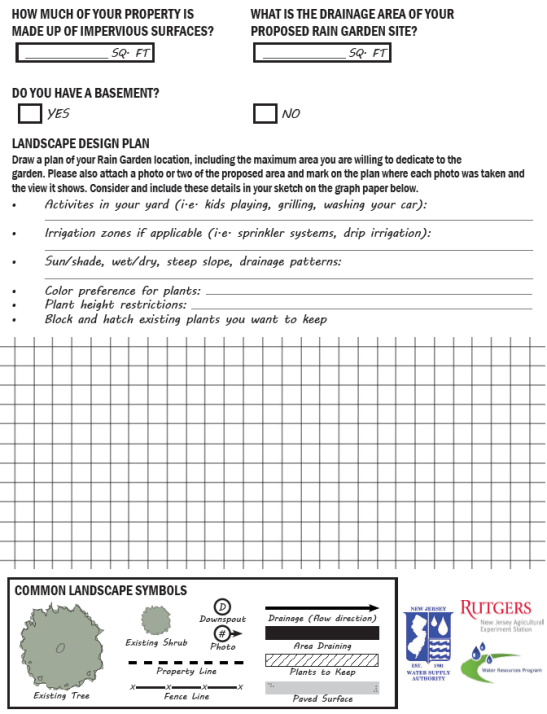 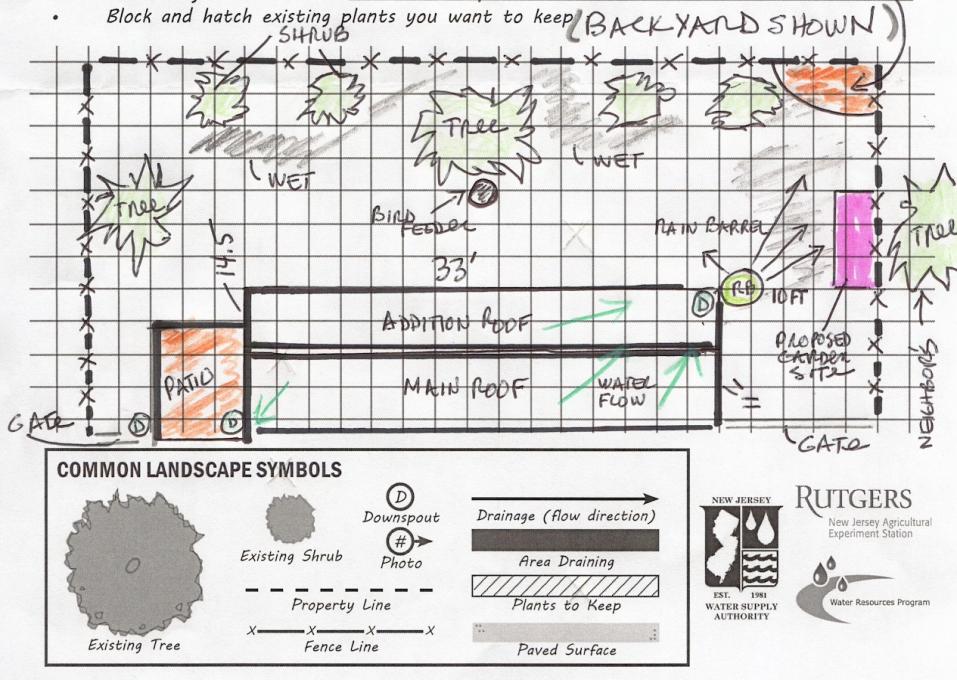 Technical Support Sessions
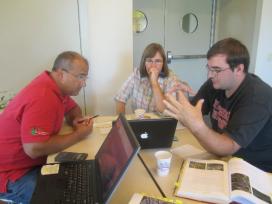 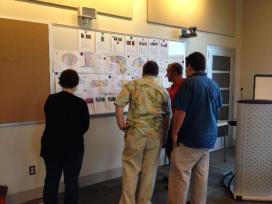 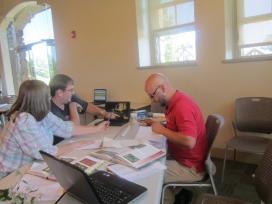 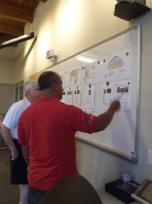 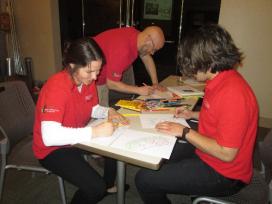 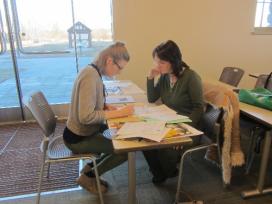 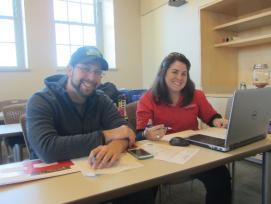 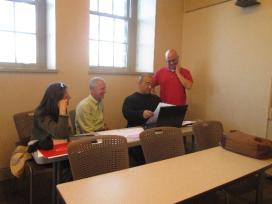 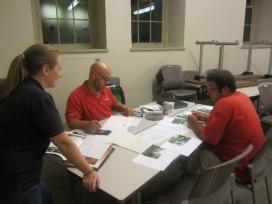 Rebate Program Summary
Must attend an educational workshop
Attend a technical session with a rain garden designer
Native plants are preferred. Installed plants must not be an invasive species
Renters need a signed written agreement from the homeowner/property manager prior to participation
Participants must pledge to maintain their rain garden for at least five (5) years
Rebate Summary
All rain gardens installed must pass inspection
$3 per square foot of rain garden (some programs offer more)
up to $450 per property 
Minimum size: 25 square feet
Examples of Rebate Designs and Installations
125-Roof Runoff
Design
Installed Rain Garden
8-Roof, Sump Pump and Driveway Runoff
Design
Installed Rain Garden
966-Roof Runoff
Design
Installed Rain Garden
406-Driveway Runoff
Design
Rain Garden Installed
5-Driveway Runoff
Design
Installed Rain Garden
240-Roof Runoff
Design
Installed Rain Garden
23-Garage Roof Runoff and Rain Barrel Overflow
Some Lessons Learned
Design assistance was a primary influence for individuals to install a rain garden not the rebate!
Local projects integrated into the educational program appears to increase participation (limit technical information and show examples!)
Need to find assistance for those unable to physically do it themselves
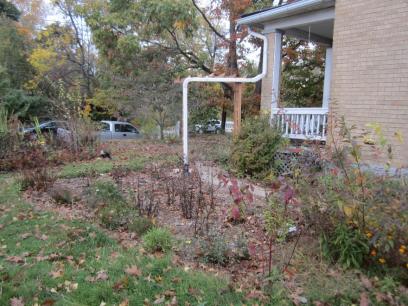 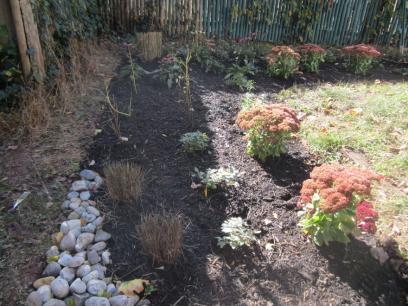 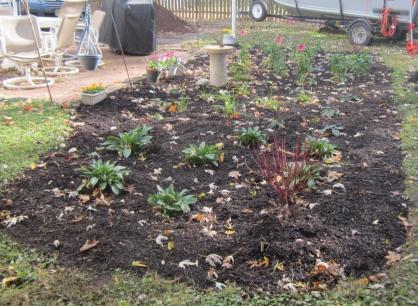 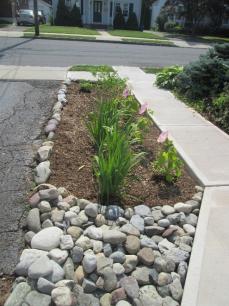 [Speaker Notes: 2013 Attendees]
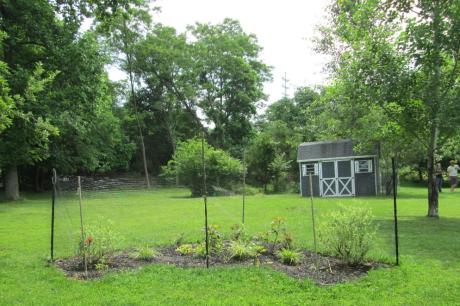 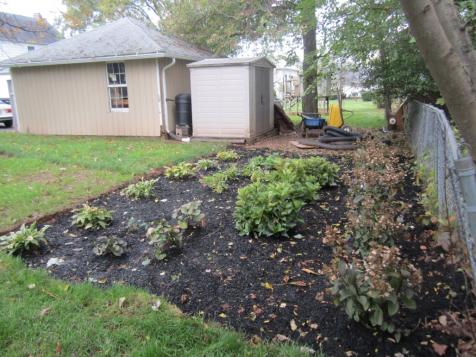 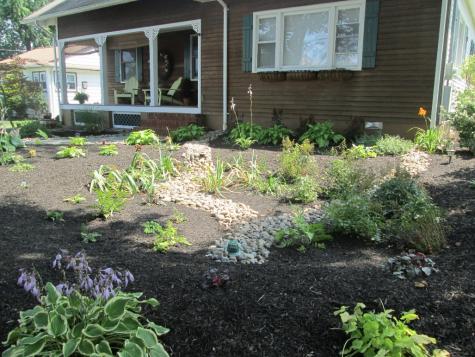 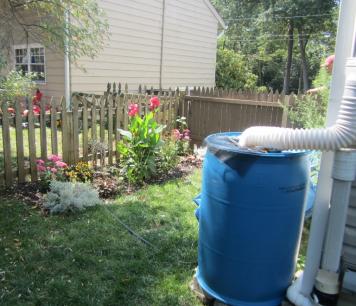 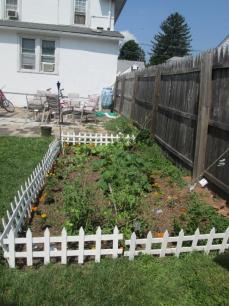 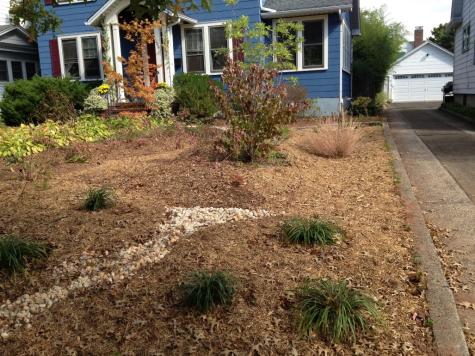 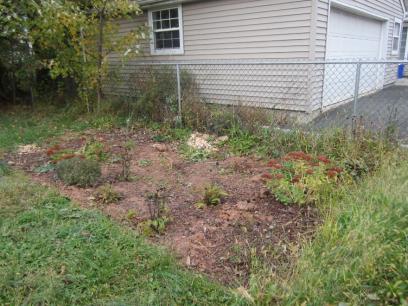 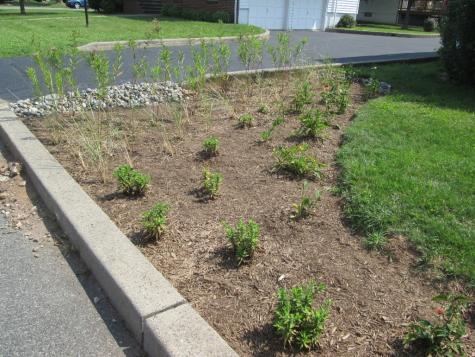 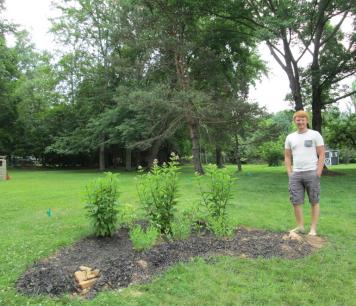 [Speaker Notes: 2014 Attendees]
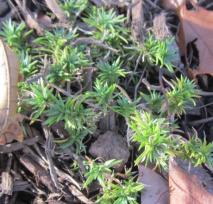 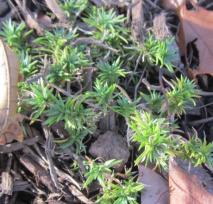 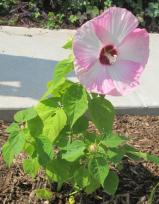 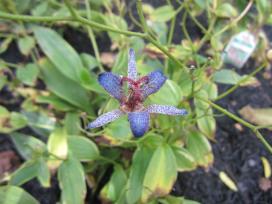 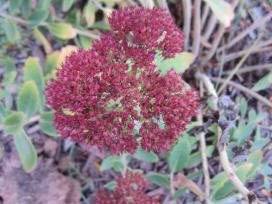 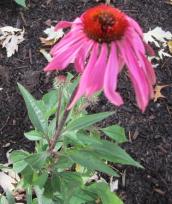 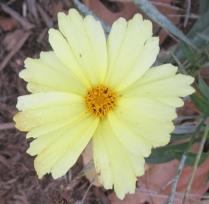 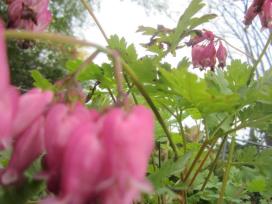 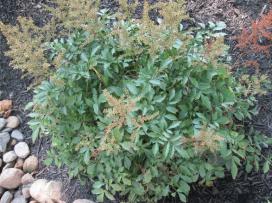 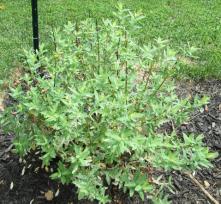 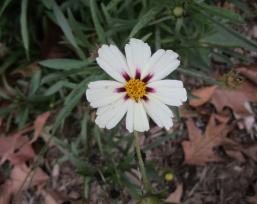 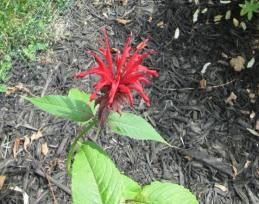 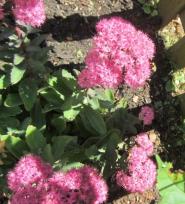 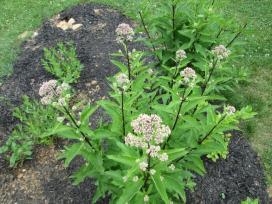 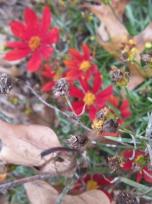 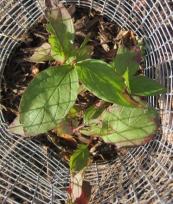 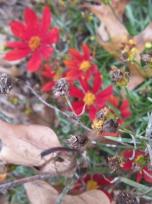 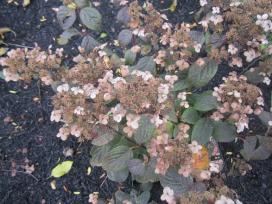 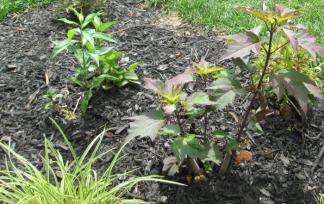 Additional Resources
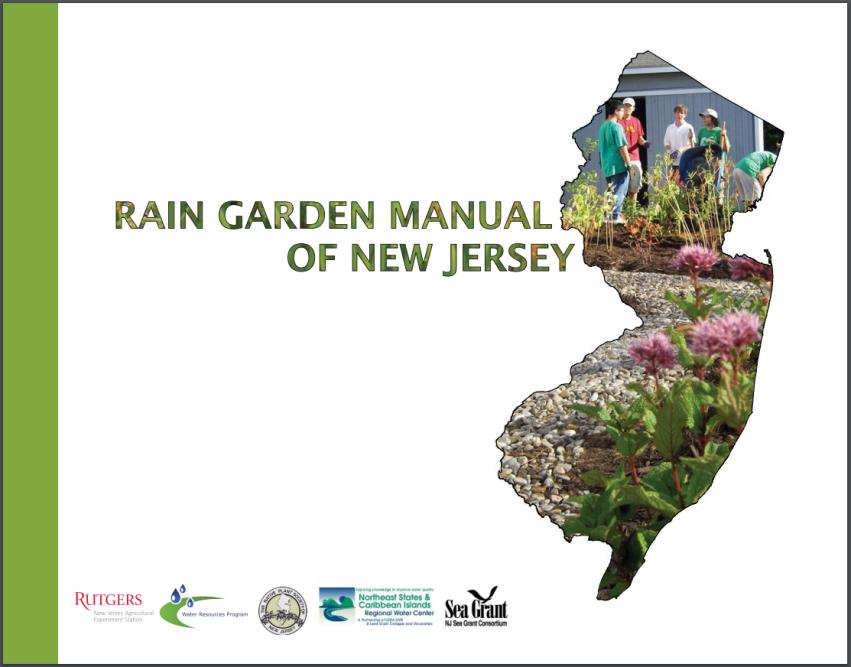 Here is the website for the rain garden manual: http://www.water.rutgers.edu/Rain_Gardens/RGWebsite/RainGardenManualofNJ.html
[Speaker Notes: We have a rain garden manual that is available for download from our website.]
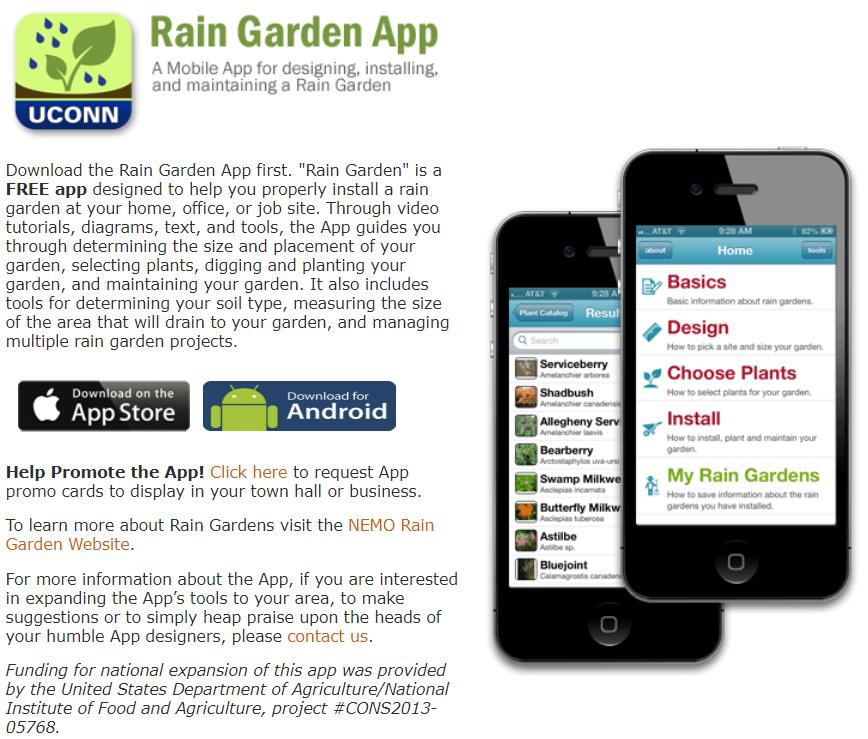 [Speaker Notes: We worked with UCONN to develop a rain garden app for New Jersey.]
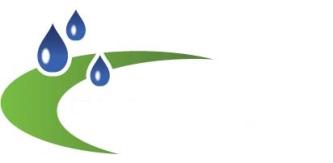 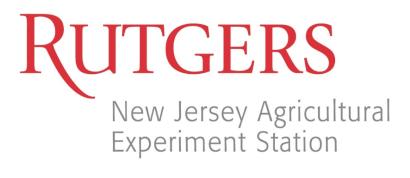 Christopher C. Obropta, Ph.D., P.E.E-mail: obropta@envsci.rutgers.eduwww.water.rutgers.edu